Welcome!
GRAD ADVISOR ZOOM MEETING 
7/23/2020

Graduate School & Campus Partners Updates & Reminders

Meeting will start shortly.
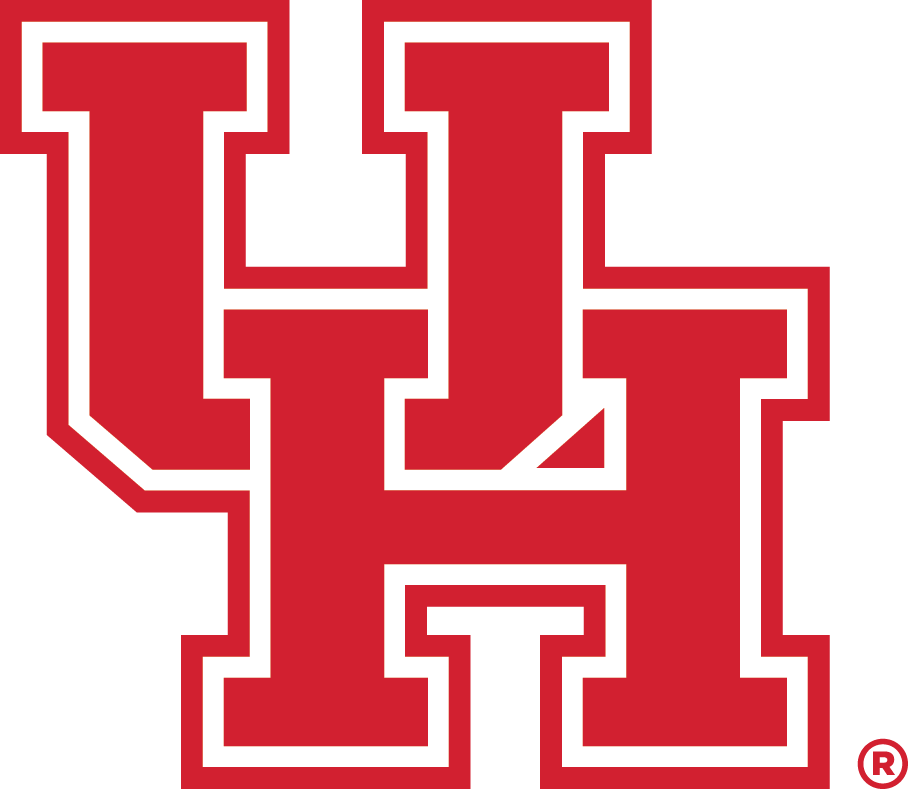 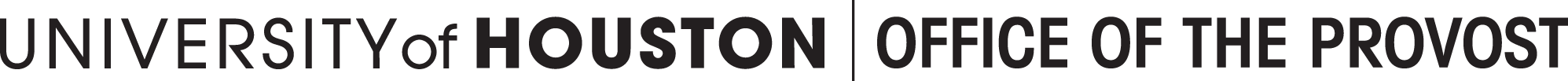 Tashemia Jones
Assistant Director, Academic Affairs Graduate School
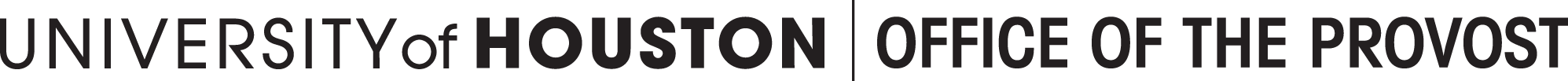 Navigate is live
You should see the Navigate icon on your UH Access.
Dr. Pierson and I will discuss upcoming trainings for graduate advisors on 8/5. This information will be relayed to everyone.
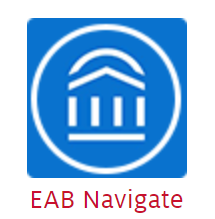 [Speaker Notes: New Staff/Transitional]
Shari Corprew
Director of Graduate School Dept.
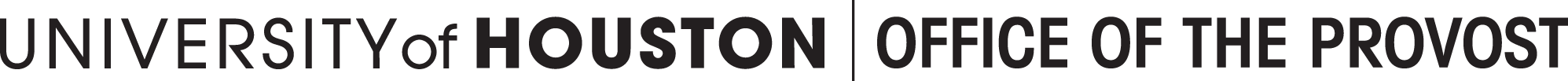 PhD Admissions offer            Letter review
Financial support amounts incorrect
No financial support indication
Decision letter needs correction
CGS deadline
Needs release date
No decision letter
Sent to Registrar for residency review
[Speaker Notes: New Staff/Transitional]
Auto-Generated                      email notifications
Subject: Decision Letter Approved Notification

This is to notify you that the decision letter for the following application has been approved.

Applicant Name
Program
Applicant ID
Auto-Generated                      email notifications
Subject: Admissions PhD Offer Letter Requires Attention

This is to notify you that the item(s) below for the following application needs to be corrected.

Comments: {a.("COMMENTS_GRADUATE_SCHOOL_DECISION")}

- Graduate School
Graduate School Approval for Decision Letter: {a.("GS_APPROVAL_DECISION_LETTER")}
Applicant Name: {a.("NAME_FIRST")} {a.("NAME_LAST")}
Program: {a.("UHOUSTON_PROGRAM_NAME")}
Applicant ID: {a.("EMPLID")}
Graduate and Professional Student Association (GPSA)
Encourage your students to participate in GPSA
Contact information
Amy Barton (abarton@central.uh.edu)
Erin Tomiyama (estomiya@central.uh.edu)
https://uh.edu/graduate-school/gpsa/
Scholarships
Graduate Tuition Fellowship

Fall/Spring Processing
Award Fall/Spring amounts in Fall
Funds will not disburse until actively enrolled in required hours
Deadlines
Fall 2020
Final:  Friday, September 25, 2020
Spring 2020
Priority:  Friday, December 4, 2020
Final:  Friday, February 19, 2021
B70 (Payment Arrangement Complete) (aka: Positive Service Indicator)
B70s will be added to all GTF recipient accounts before the fee bill deadline with an expiration date set after the 20th class day
This positive service indicator will protect a student’s courses from being dropped. Therefore, a student does not need to enroll in a payment plan, unless they need to enroll in a payment plan for the portion of their fee bill they are responsible for.
Scholarships
GTF Fund Optimization Processing
In order to optimize funding available, GTF awards that meet the qualifications for other funding sources, will be awarded GTF under a different name. This does not affect the student’s GTF award or their GTF amount. However, they will receive a communication from Financial Aid informing them of a change to their financial aid package.
Example: A student was originally awarded GRADUATE TUITION FSHP (GTF). After end of year processing, new GTF awarded GTF-TPEG RES or GTF-SA, etc.
Scholarships
Academic Requirements
All of the following must be met:
From prior term
9 hours completed 
IPs are ok
3.0 cumulative GPA 
Anything less, student must submit a petition
Disbursement
9 hours enrolled
Students can be enrolled in online classes, enrollment is audited not course delivery
Scholarships
FAFSA Requirement
Requirement since Fall 2018
If eligible to complete a FAFSA, student must have a complete FAFSA on file or GTF will not disburse or will be revoked until FAFSA is on file.
GTF College Policies
All college policies are posted on the Graduate School website
This link is included in the GTF communication that will be sent out to all GTF recipients every term
Award Revisions
Adjustments for tuition, mandatory fees & waivers done by GS
Can cover fees only if student is receiving another tuition waiver
Scholarships
In-State Tuition Waivers
Competitive Scholarship (CS) waiver & TA/RA Employment waiver
Use employment waiver first
There is a cap on the number of CS waivers that can be awarded by the university
The Graduate School will run an audit on GTF recipients with no waiver and notify the college
Competitive Scholarship (CS) waiver requests must be submitted by the college in the GTF SharePoint
Employment
RA/TE
If student is a GTF recipient and employed as an RA, student must be employed in RA/TE position
Scholarships
Fee Bill Balances
GTF covers:
Tuition (Resident rate)
Minimum of 9 credit hours, possibly more depending on college policies
Out-of-state tuition through CS or TA/RA employment waiver
Mandatory Fees
Masters and certificates are the college’s responsibilities
All other items are the responsibility of the student
Pay these items by fee bill deadline or as soon as they are incurred
Scholarships
Refunds
If GTF is posted for an amount higher than the student’s fee bill, a false credit will appear
There are no refunds for GTF
GTF is set-up in the system to cover tuition and mandatory fees only
Only possible refund types:
If student made a payment to their account
Another scholarship/fellowship on their account
Inform students to set-up refund preference
Scholarships
Audit 
Run at least 3 times a term
Items audited
GPA
Enrollment
Amounts
No waivers
Waiver, but no GTF
RA, not in RA/TE job code
Free Application for Federal Student Aid (FAFSA)
If eligible to complete a FAFSA, student must have a complete FAFSA on file or GTF will not disburse or will be revoked until FAFSA is on file.
Scholarships
GTF SharePoint
If you would like an option added for your college, email us the language and we’ll get it added
Reminder: Do not delete any records and do not make any edits in the section titled Graduate School
Scholarships
Graduate School Fund 

Audit
Texas resident
FAFSA
Financial need
Enrolled in a minimum of 6 credit hours during Fall and Spring
Prorated amounts when less than full-time
Demonstrate Satisfactory Academic Progress
Not be a recipient of GTF
Scholarships
Presidential Fellowship 

Audit
FAFSA (Domestic Students)
Full-Time Enrollment
Enroll and complete a minimum of nine (9) credit hours during an academic term 
Maintain a 3.0 cumulative GPA
Demonstrate Satisfactory Academic Progress
Assistantships
Domestic graduate students can be hired in an assistantship position while not physically at the University as long as the job function can be performed remotely and the student is approved for remote work
Graduate Student Assistantships (GR-SOP-Finance-03)
https://uh.edu/graduate-school/forms/
Policies and Procedures, 3. a.
Overload requests are not required for winter mini session or summer appointments
Summer appointments include those from May 1 to August 31
Winter mini appointments include those from December 1 to January 31
Assistantships
For all of assistantship policies visit Conditions of Service
http://publications.uh.edu/content.php?catoid=33&navoid=12001
Audit
A student with an application to graduate on file cannot work past the official closing date of the session
Fall 2020 official closing of the session is Wednesday December 16, 2020
GPA and completed hours for academic college
Employed and not enrolled
Graduate student employed in Academic Support Assistant (UGRD)
Mariel Rocha-Narvaez

Program Manager I, Finance/Operations Dept.
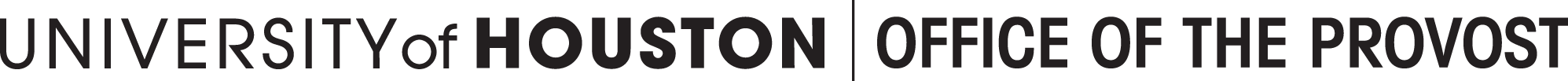 Non-Resident Tuition Employment Waiver
Fall 2020 final deadline is Friday, September 4, 2020
FY21 TA/RA Waiver rate is $509/hour
Check the SharePoint TA/RA Waiver to make sure you are not submitting a duplicate request
Student is employed at least .50 Full-Time Equivalent (FTE)
Student is employed in one of the following graduate student job titles: Research Assistant – Tuition Eligible (RA/TE), Research Assistant (RA), Teaching Assistant (TA), Teaching Fellow (TF), Industrial Assistant (IA)
Make sure student is employed on or before ORD
Official Reporting Day (ORD) is September 9, 2020
Application Fee Waivers
Effective August 1, 2020 all application fees will be structured
Domestic Application Fee: $50
International Application Fee: $80
Non-degree objective application fee (both domestic/international): $25
Request fee waivers directly in the CollegeNET graduate application and submit supporting documentation
McNair Scholars
Graduate School events
Graduate School Fair and Virtual Info Sessions
The college/program requests application fee waiver codes from the Graduate School via email to gradschool@uh.edu
Requests must be approved by the College’s Associate Dean for Graduate Studies or by the College’s Business Office
UH Life Hacks
The Graduate School created a document with helpful tips for incoming students

https://uh.edu/graduate-school/admissions/admitted-students/
[Speaker Notes: New Staff/Transitional]
Shawn Washington
Associate Director of Grad/Int’l Admissions.
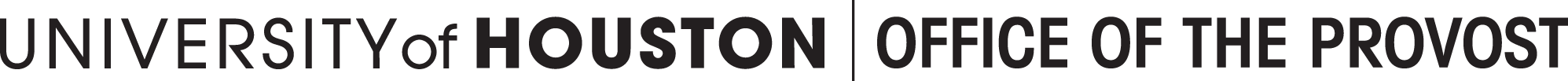 International Student Check-Ins
Tentative Dates: 
August 5th - 6th, 
*Aug 12th – 13th, 
*19th -20th, 
*26th – 27th 

E. Cullen Building, Rm#102
Appointments Only
Walk-ins/Drop-off their admission documents
Virtual Meetings 

* Will need to reconfirm.
[Speaker Notes: New Staff/Transitional]
Reminders FOR Deferral Requests
Petition is needed for any students “matriculated” in PS for FA2020. 

No deferments processed after ORD (Sept 9th).
http://publications.uh.edu/content.php?catoid=33&navoid=12203

Graduate School Policy – New students can defer their admission up to two future terms.  

However, no deferments can be processed for the FA2021 term until PS has been updated (August 1st)
Hard-copied Mail
Mail is picked up each week

Domestic applicants should request a electronic copy of their transcripts.

Forward any inquiries or questions to gradschool@uh.edu
Fall 2021 Recruitment Cycle
The Fall 2021 admission applications will open (Aug 1st), so remember to review program descriptions and test –the applications of your programs.  

New Application Fees (Aug 1st):
Domestic $50, 
International $80 
Non-degree/certificate $25
Information Sessions Updates
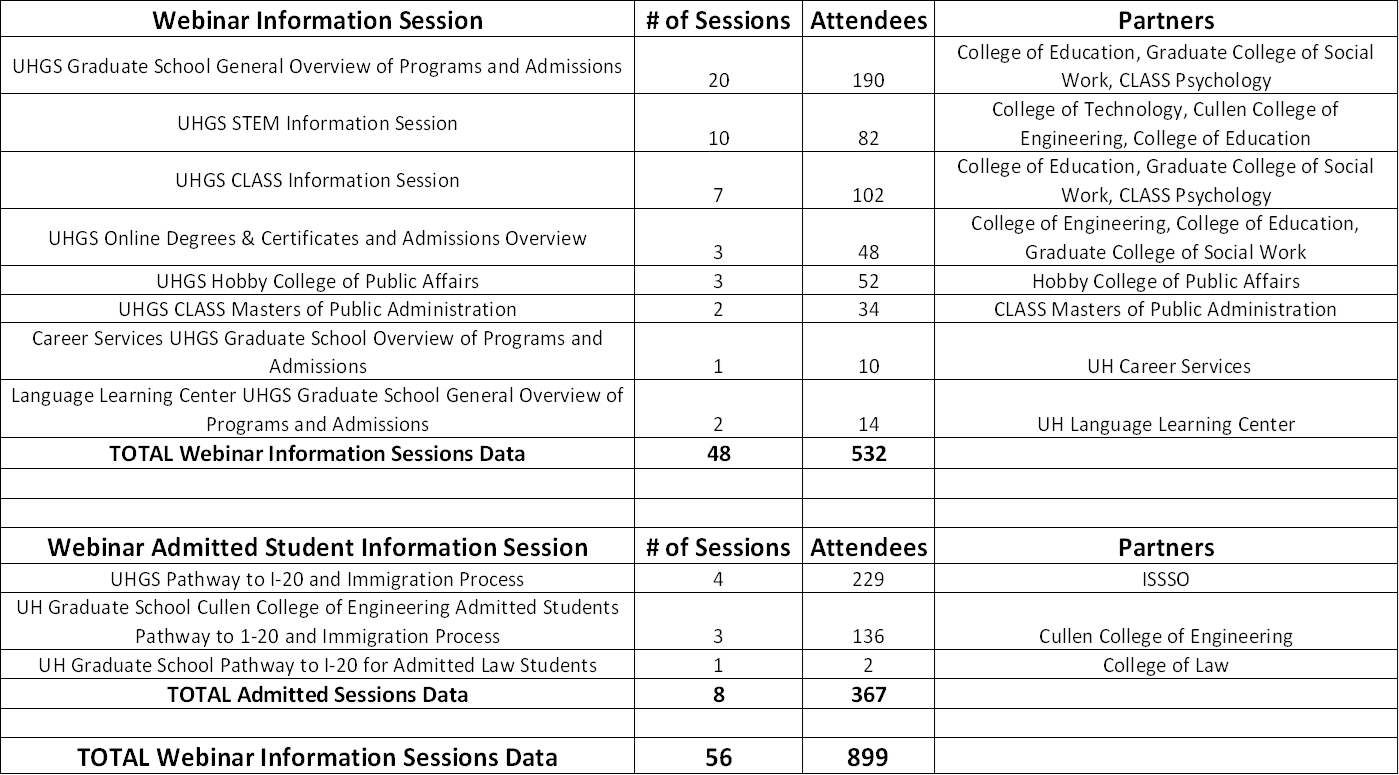 [Speaker Notes: New Staff/Transitional]
Future Sessions
Decision “Offer” Letter Reminders
Remember decision letters are released from CollegeNET to the applicant’s ApplyWeb account.

There’s no direct email going to an Applicant’s inbox.

Inform Applicants to log back into their ApplyWeb accounts to view and accept their offer letter.
[Speaker Notes: New Staff/Transitional]
Decision Letter Release Date
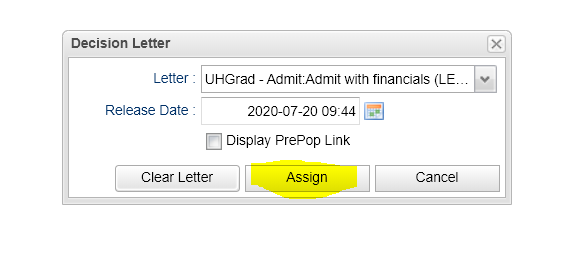 [Speaker Notes: New Staff/Transitional]
I-20 processing
Christen Gould
SEVIS Compliance Coordinator
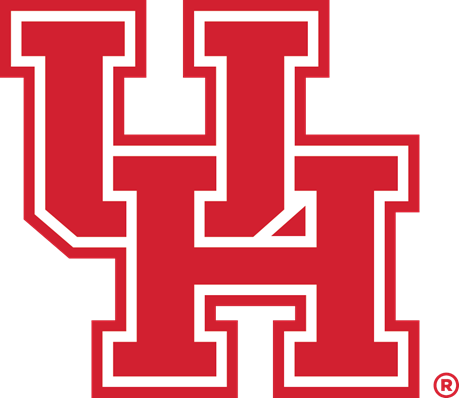 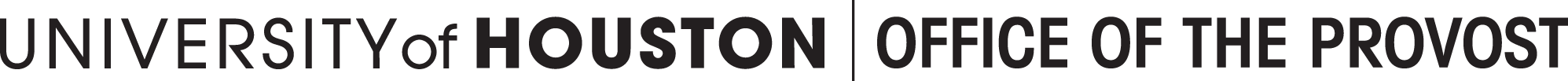 Students Attending Online for Fall 2020
Students can attend courses online without an I-20 if they are outside the United States.
Online enrollment does not require an I-20
Online enrollment can be utilized if the student cannot get a visa or a visa appointment so the student can begin their course of study
I-20 for Spring 2021
If your student is attending online for Fall 2020, and wishes to get a visa for Spring 2021
Please place the name, PSID and program on an excel spreadsheet and send it to cpowers6@uh.edu
The I-20 issued for Spring 2021 will need to mention online enrollment for Fall 2020
[Speaker Notes: New Staff/Transitional]
Deferments to Spring 2021
Traditional deferment of admission to Spring 2021 will be handled in the same fashion as always
Submit petition to change the admission semester to Spring 2021, and then update the application semester in CollegeNet
These students will receive a new I-20 for initial attendance for Spring 2021
Spring 2021 documents will begin processing on August 1
Deferments to Fall 2021
Traditional deferments to Fall 2021 will be processed the same way as Spring 2021 deferments
Submit petition to change admission semester to Fall 2021, and update the application semester in CollegeNet.
These students will receive a new I-20 for initial attendance for Fall 2021
Fall 2021 documents will begin being sent out in February 2021.
Transfer and Change of Degree Level
Students that are already here in the United States can receive an I-20 for continued attendance for Fall 2020.  
If these students wish to enroll online, they can; however one hybrid, or face to face course is highly recommended.
Currently, SEVP guidelines permit enrollment in more online hours than formerly allowed.  Please follow up with OISSS or myself if you have questions regarding required enrollment levels.
Chastyne Blalock
Executive Assistant to Dr. Larsen & Events Coordinator
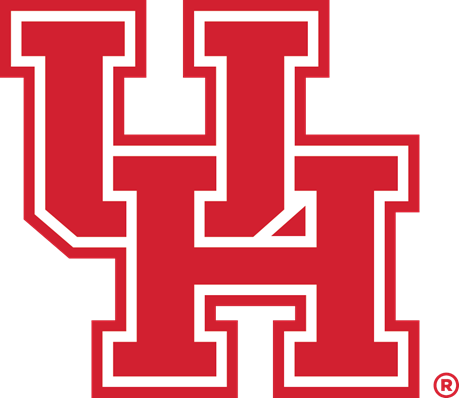 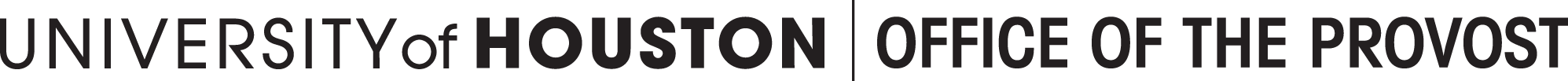 Below are our upcoming events:
 
August 18th - Graduate Orientation Webinar
          * Morning session     9:00a – 10:30a
          * Afternoon session  1:30p – 3:00p
[Speaker Notes: New Staff/Transitional]
Jay Hills
Assistant Registrar
Office of the University Registrar
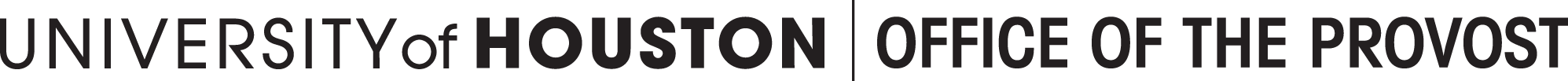 CREATE Checklist
Campus Community > Checklist > Person Checklist > Checklist Management Person
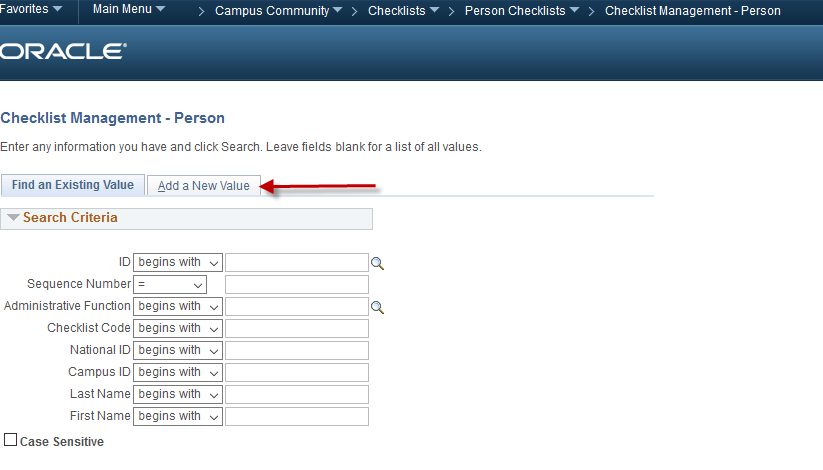 [Speaker Notes: New Staff/Transitional]
Administrative Function: STRM

Checklist Code: OURDF
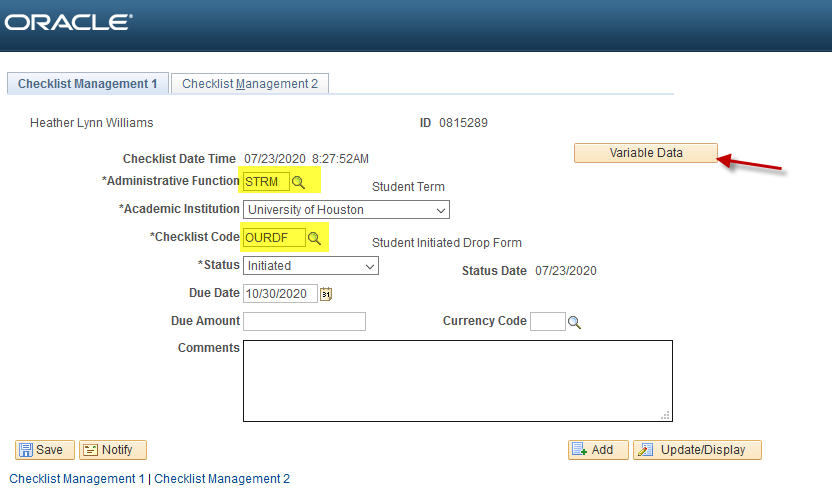 [Speaker Notes: New Staff/Transitional]
Variable Data
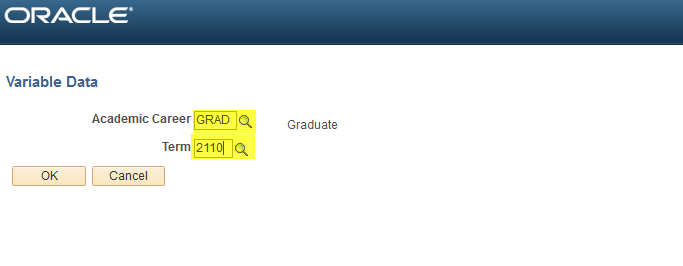 [Speaker Notes: New Staff/Transitional]
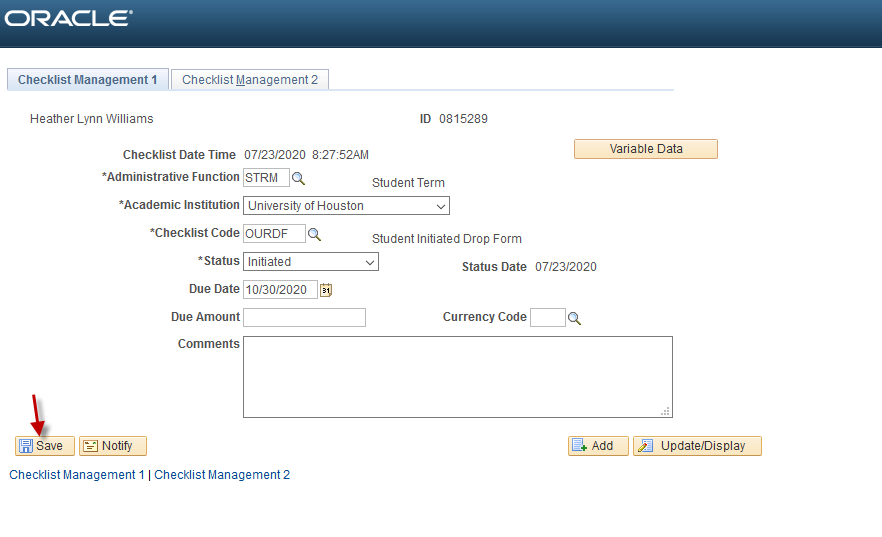 [Speaker Notes: New Staff/Transitional]
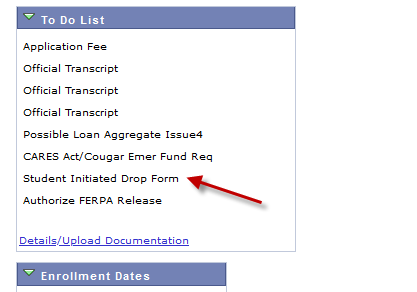 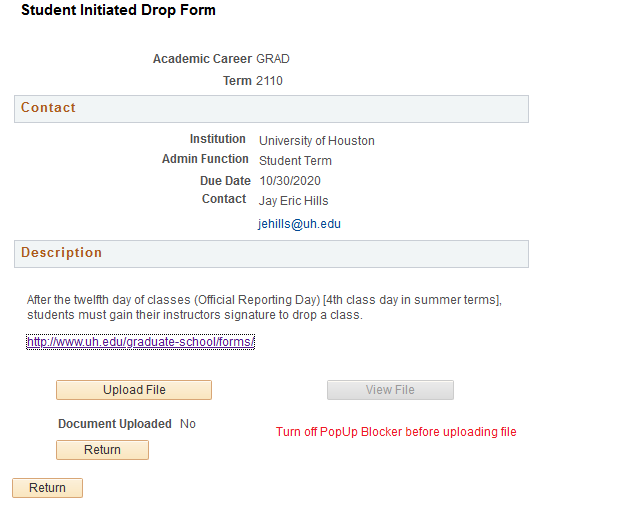 [Speaker Notes: New Staff/Transitional]
[Speaker Notes: New Staff/Transitional]
Stefan Johnsson
SEVIS Compliance Sr. Coord.
International Student and Scholar Services Office

If you have questions for ISSSO please contact Stefan directly.
sjohnsso@Central.UH.EDU
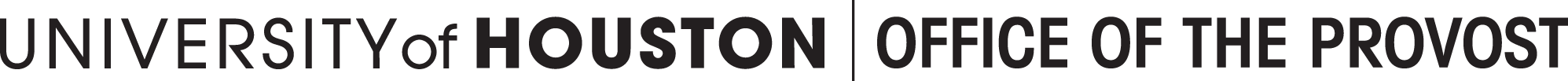